Георгий Васильевич Свиридов«Время вперед»
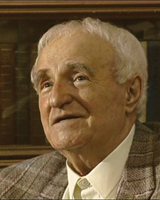 Годы жизни: 1915-1998
Георгий Васильевич Свиридов родился 3 декабря 1915 года в городке Фатеже Курской губернии в семье служащего. Отец его погиб на гражданской войне.
Тяга к музыке и склонность к ее сочинению проявлялась у будущего композитора еще в детстве. Когда мальчику было девять лет, к нему пригласили преподавателя фортепиано.
  Позже семья переехала в Курск, где был неплохой оркестр народных инструментов.  Юный Свиридов осваивал в нем начала музыкальной грамоты, играя на балалайке.
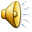 Жизнь и творчество композитора
С 1929 по 1932 год он учился игре на фортепьяно в Курской музыкальной школе у Веры Уфимцевой и Мирона Крутянского. 
14-летний подросток на вступительных экзаменах в музыкальную школу исполнил на фортепиано марш собственного сочинения. 
Окончив школу, по совету Крутянского Свиридов в 1932 году, поступил в Ленинградский центральный музыкальный техникум, где занимался по классу фортепиано Произведения, написанные в этот период, быстро становятся известными. 
Вокальный цикл на стихи Пушкина (1935),
Вокальный цикл на стихи Пушкина (1935), состоящий из шести романсов: 
"Роняет лес багряный свой убор", 
"Зимняя дорога", 
"Няне", 
"Зимний вечер", 
"Предчувствие", 
"Подъезжая под  Ижоры" 
– представил слушателю удивительно  самостоятельного, своеобразного композитора, которому не было тогда и 20-ти лет. Затем последовали  вокальные циклы на стихи Лермонтова, Есенина, Исаакяна, Шекспира, Бернса.

 До сих пор у слушателей не возникает сомнений в творческой зрелости композитора, который к тому времени был студентом четвертого курса музыкального техникума.
В 1937 году Георгий Свиридов был принят в Союз композиторов СССР.
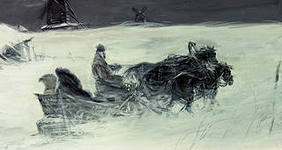 Первые сочинения Г.Свиридова
В 1936 году Свиридов поступил в Ленинградскую консерваторию, где учился по классу композиции сначала у Б. Рязанова, а затем у Д. Шостаковича. 
Целеустремленность, усидчивость и трудолюбие молодого студента обращали на себя внимание студентов и преподавателей. 
Консерваторию Свиридов закончил весной 1941 года. С началом Великой Отечественной войны он поступил в военное училище, откуда его демобилизовали в связи со слабым зрением.
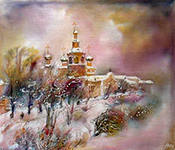 Как говорил о музыке Свиридова его учитель,  Дмитрий Шостакович: "Нот мало, а музыки много".
В 1963 году Георгию Свиридову было присвоено почётное звание народного артиста РСФСР.
 В 1970 году —   народного артиста СССР. В 1965 году был награждён орденом Ленина. Свиридов — лауреат Ленинской премии
Заслуги композитора
В 1974 году Свиридов написал музыку к фильму В. Басова "Метель". 
Музыка сюиты необычайно выразительна
«Тройка" и "Зимняя дорога", являющиеся, по сути, единым произведением, поражают своей точностью, достоверностью, своим поэтическим, образным соответствием пушкинским строкам:
Что-то слышится родноеВ долгих песнях ямщика:То разгулье удалое,То сердечная тоска ...
Знаменитые произведения Г.Свиридова
Пожалуй, никто до Свиридова не делал столько для развития и обогащения вокальных жанров — оратории, кантаты, хора, романса... Это выдвигает Г. Свиридова в число ведущих композиторов не только в российском, но и мировом масштабах.
Стихи многих известных поэтов стали песнями и романсами благодаря этому удивительному творцу. Пушкин,  Шекспир, Беранже, Некрасов, Тютчев, Соллогуб, Хлебников, Блок, Есенин – вот его поэты, его соавторы.
Главным жанром, с которым композитор не расстается никогда, является песня и романс. 
Г. Свиридов слыл композитором, чьи вокальные произведения трудны для исполнения.
 Некоторые из них  десятилетиями ожидали своих исполнителей.  Но дождавшись, они звучали в исполнении певцов выдающихся, Александр Ведерников, Евгений Нестеренко, Дмитрий Хворостовский. 
Определив исполнителя, Свиридов работал с ним не только как автор музыки, но и в значительной степени, как режиссер-постановщик
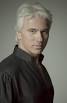 Главный  жанр музыки Свиридова–песня , романс.
Говоря о музыке Георгия Свиридова,  отмечают ее простоту и то, как легко отличить ее от музыки других композиторов. 
Большинство произведений Г. Свиридова являются литературно-музыкальными. Выбор авторов широк и разнообразен. Для композитора важна не эпоха, в которую жил автор выбранных им стихотворений, а уровень его поэзии и духовное родство. 
И Свиридов неизменно остается на этом высоком уровне. 
Его музыка делает поэтическое слово еще более выразительным, еще более устремленным к сердцу слушателя.           
 Свиридов обладал потрясающим умением постигать самую суть поэтического слова .
Что отличает музыку композитора?
В июне 1974 года на фестивале русской и советской песни, проходившем во Франции, местная печать представила Свиридова своей искушенной публике как «наиболее поэтичного из современных советских композиторов»[ . 
В последние годы Георгий Свиридов много болел.
 6 января 1998 года он скончался. 
После отпевания в храме Христа Спасителя 9 января состоялись похороны Г.Свиридова. 
Великий композитор похоронен на Новодевичьем кладбище.